Сабақтың тақырыбы:
Алгоритмді әзірлеу
Алгоритм дегеніміз – берілген есепті шешуге арналған 
қатаң анықталған әрекеттер тізбегі.
Алгоритмнің негізгі қасиеттеріне тоқталайық .
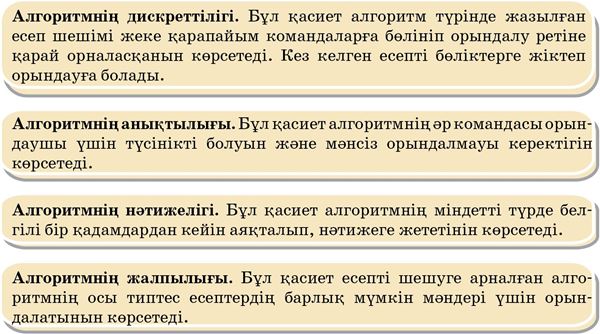 Алгоритмді сипаттаудың бірнеше түрлері бар
Алгоритмді сөз және формулалар көмегімен сипаттау.
Алгоритмнің графикалық сипатталуы, яғни алгоритмді арнайы графикалық схемалар – блок-сызбалар көмегімен сипаттау.
Алгоритмді жалған код арқылы сипаттау. 
Жалған код дегеніміз – алгоритм қадамының нақты программалау тілі. Операторларын қолданбай қарапайым тілмен сипатталуы.
Алгоритмдерді есеп шығаруда қалай қолдануға болады?
Есеп шығару барысында үнемі кездесіп, қайталанып отыратын алгоритмдер бар. Мысалы, ең үлкені, ең кішісін анықтау, арифметикалық орташасын табу, санның цифрларын бөліп алу және т.б. Мұндай қарапайым алгоритмдер программалаушылар тарапынан зерттелген. Бұл алгоритмдердің оптималды жұмыс жасайтындарының түсініктемелері мен программалық кодтарын интернетте көптеп кездестіруге болады. Есептерді шығару барысында кездескен сайын қайта алгоритм құрастырып, оны жазып отырудың қажеттілігі жоқ. Жұмысты жеңілдету үшін дайын алгоритмдерді пайдалану тиімді. Программалау барысында ең көп кездесетін алгоритмдер құрылымын түсініп, есте сақтау және өз алгоритм қорларын жасап алу керек. Күрделі есептерді шығару оларды кішігірім тапсырмаларға жіктеп алу керек. Кішірек тапсырмаларды орындау барысында дайын алгоритмдерді қолдануға болады.
Мысалы, қарапайым есеп қарастырайық.
Зауытта жұмыс жасайтын N жұмысшының айлық жалақы-ларының мөлшері берілген. Осы жұмысшылардың арасынан ең аз және ең көп жалақы мөлшерін анықтаңдар. Ең көп, ең аз жалақы алатын жұмысшылардың айлықтарындағы айырмашылығын табыңдар. Зауыт жұмысшыларының орташа жалақысын есептеңдер.
Есепті шешуде бізге қажет болатын алгоритмдер:
N санның ең үлкенін табу алгоритмі;
N санның ең кішісін табу алгоритмі;
Орташа жалақы мөлшерін анықтау алгоритмі.
Жоғарыда берілген есептің толық кодын жазайық:
​
var​​i, n, x, max, mіn: integer;​s:real;​begin​readln(n);​max:=0; mіn:=maxint;​for i:=1 to n do​begin​read(x);​if max < x then max:=x;​if min > x then min:=x;​s:=s+x;​end;​writeln(max);​writeln(min);​writeln(max-min);​writeln(s/n:0:2);​end.
Есептің программа кодын жазуда үш алгоритмді қолдандық. Есептегі әрбір тапсырмаға жеке циклдер қолданбай, барлығын бір цикл денесінде орындаған дұрыс. Бұлай жасау программа жұмысында уақытты үнемдеуге көмектеседі.​write(s/n:0:2) қатарында 0:2 жазбасы бөлшек санды 0,01 дәлдікпен экранға шығарады. Егер s/n мәні 4.45252256855 тең болса, онда 4.45 саны экранға шығады.
Арнайы алгоритмдердің туындау себебі неде?
Алгоритмнің ең маңызды аспектілерінің бірі алгоритм жылдамдығы болып табылады. Программалау процесінде программалаушы алдында үнемі программаның жұмыс уақытын үнемдеу мәселесі тұрады. Мысалы, «Кіріктірілген циклдер» тақырыбында сандар тізбегінде жай сандарды анықтап, экранға шығару тапсырмасын орындадыңдар. Жай сандарды анықтау мақсатында for циклімен тексерілетін санның квадрат түбір мәнін табуды орындадық. Неге? Себебіне тоқталайық. Мысалы, тексерілетін сан ретінде 50-ді алайық. Егер осы санның жай немесе құрама сан екенін анықтаумыз керек болса, бұл санды 1 мен 50 аралығындағы барлық санға бөлуіміз қажет. Онда 50 санын тексеру үшін цикл 50 рет жұмыс істеуі керек. Егер есептің алгоритмін осылай құрсақ, онда 1000000 үлкен бір санды тексеру үшін цикл денесі миллион рет тексеру қажет. Циклдің миллион рет айналып, жұмыс істеуі үшін шамамен 1 секунд уақыт керек екенін ескерсек, әрине бұл өте көп.
for j:=1 to n do
Демек, құрастырылған алгоритм тиімсіз. Басқа тиімді алгоритм ойлауымыз керек. Егер осы есепте 50 санының 1 мен 50-ге міндетті түрде бөлінетінін және кез келген санның бөлгіштері санның өзін есептемегенде жартысына дейін кездесетінін ескерсек (мысалы, 50-дің бөлгіштері 50-ді есептемегенде 25-ке дейін кездеседі), онда санды 50-ге дейін бөлудің қажеттілігі қалмайды. Бұл жағдайда цикл жұмысы 2 есе қысқарып, 50 санын тексеру үшін 25 рет жұмыс істейді.
   Егер сандар теориясын пайдалансақ, цикл жұмысын бұдан да азайтуға болады екен.
   Теорема: Егер p жай саны a құрама санының ең кіші бөлгіші болса, онда P≤√a шарты орындалады. 
   Мысалы, 59 саны жай сан. Өйткені ол √59 -дан (√59≈7,6) кіші 2, 3, 5, 7 жай сандарының ешқайсысына бөлінбейді. Олай болса, 50 санын тексеру үшін де 2 ...7 арасындағы циклдің 6 рет жұмыс істеуі жеткілікті (√50≈7). Бұл бастапқы жағдайдан 8 есе аз. Ал тексерілетін сан 1000000 болса, цикл 1000 рет жұмыс істейді.
for j:=2 to n div 2 +1 do
Есіңізде болсын:
 Егер p жай саны a құрама санының ең кіші бөлгіші болса, онда P≤√a шарты орындалады.
for j:=2 to round(sqrt(n)) do
1 тапсырма
Алгоритмнің қандай қасиеттері бар?
Алгоритмді сипаттаудың қандай түрлері бар?
Стандартты алгоритмдерді программалау процесінде қолданудың маңызы неде?